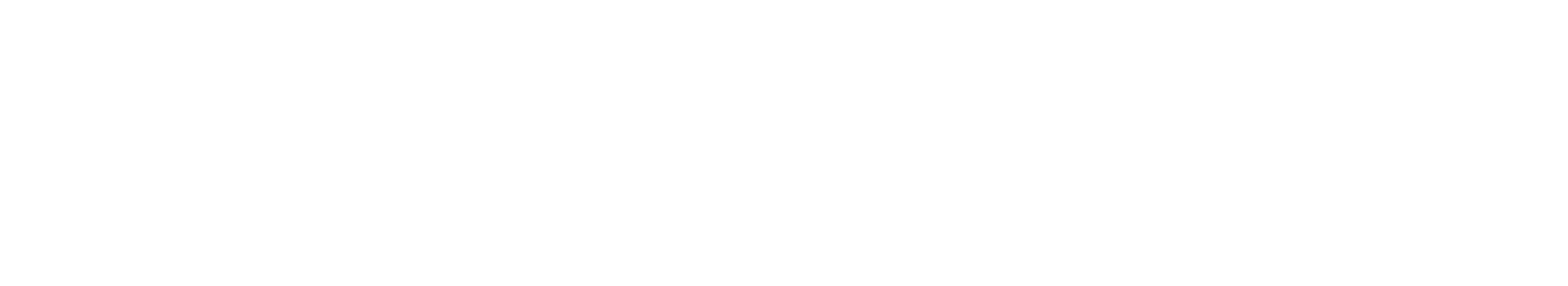 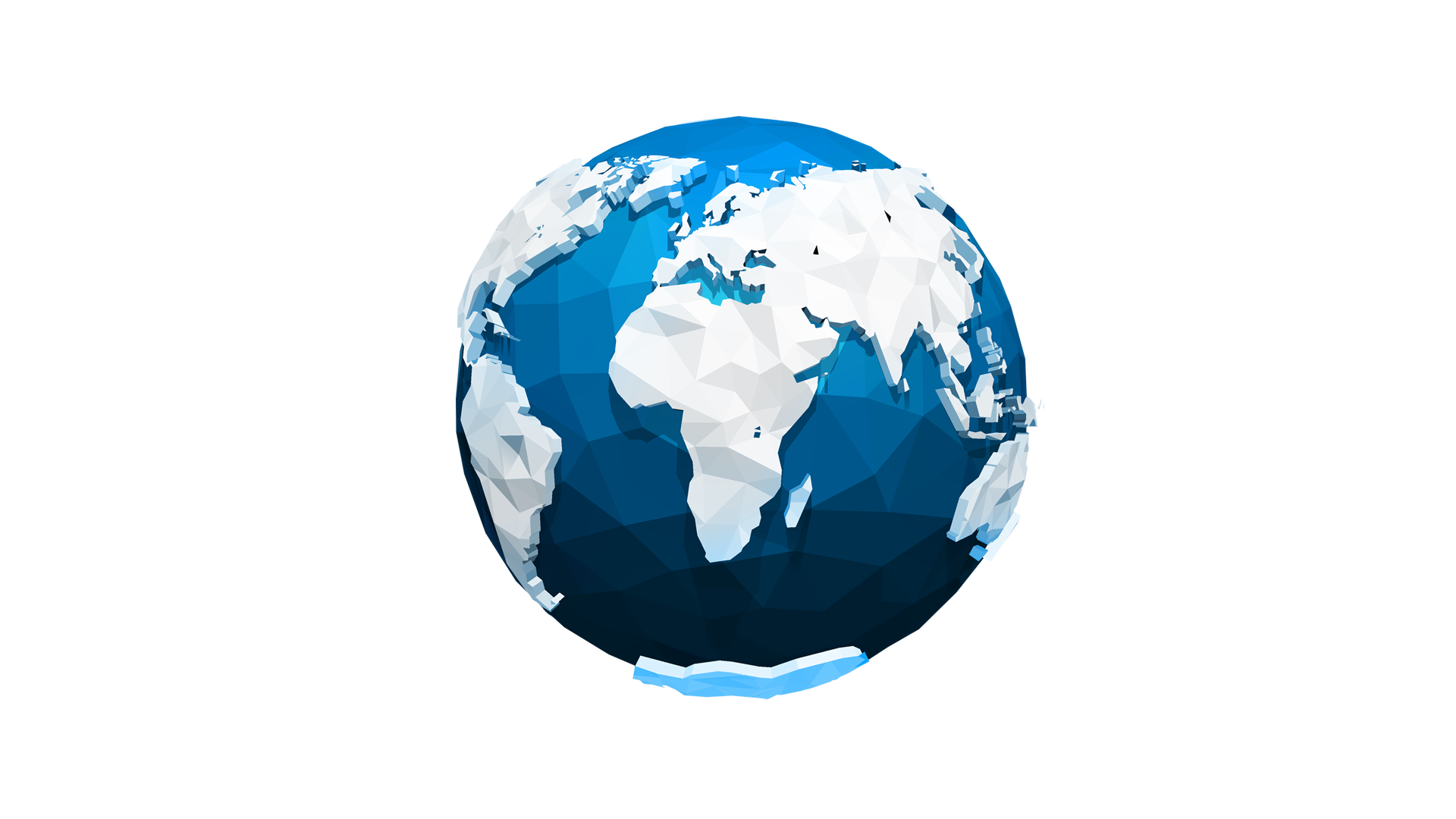 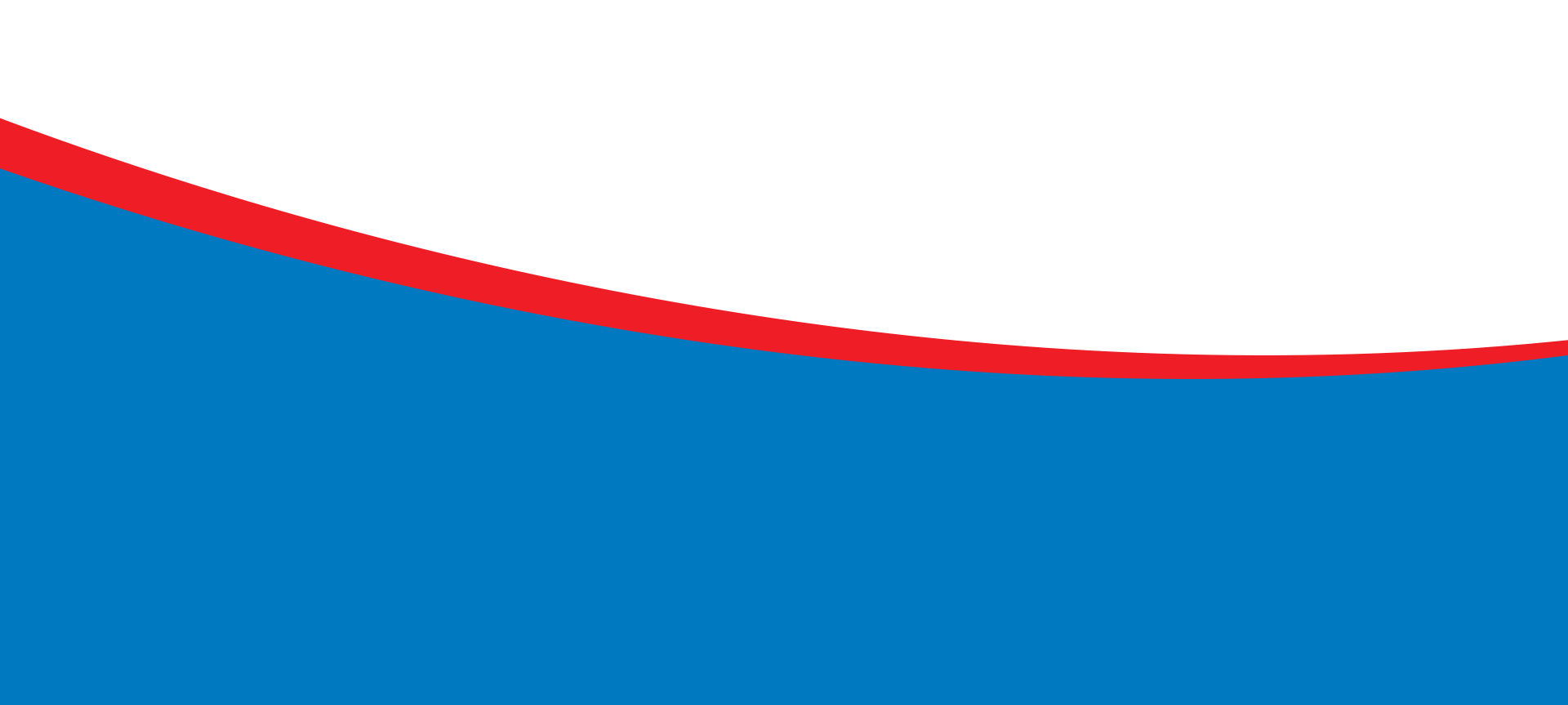 ПРИЕМ В АСПИРАНТУРУ 
ПО УРОВНЮ ПОДГОТОВКИ3.1. КЛИНИЧЕСКАЯ МЕДИЦИНА 
шифр 3.1.10. НЕЙРОХИРУРГИЯ
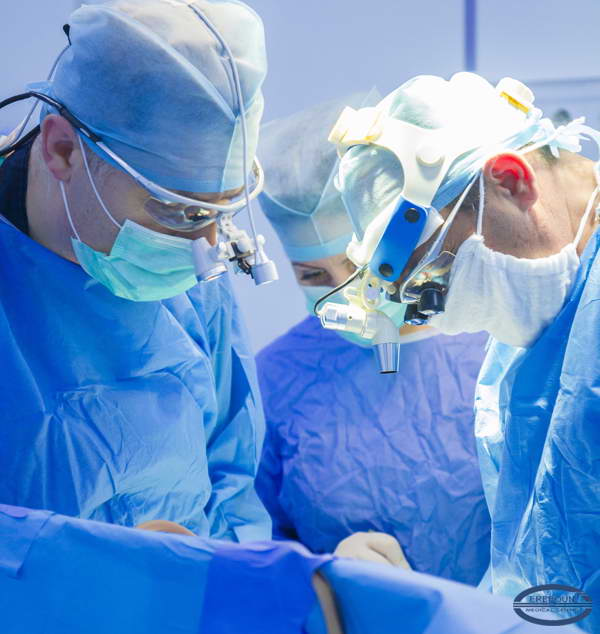 Открой Мир в одном университете!
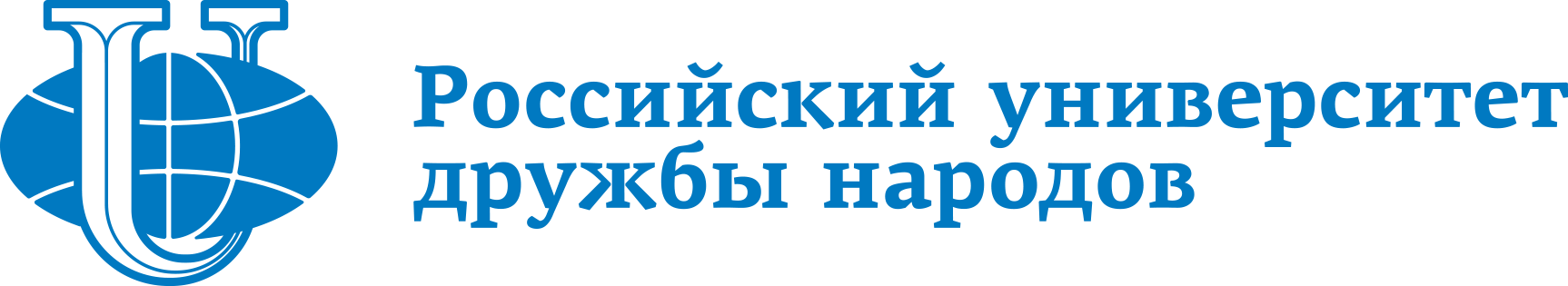 ОБРАЗОВАТЕЛЬНАЯ ПРОГРАММА: 3.1. КЛИНИЧЕСКАЯ МЕДИЦИНА, шифр 3.1.10. НЕЙРОХИРУРГИЯ
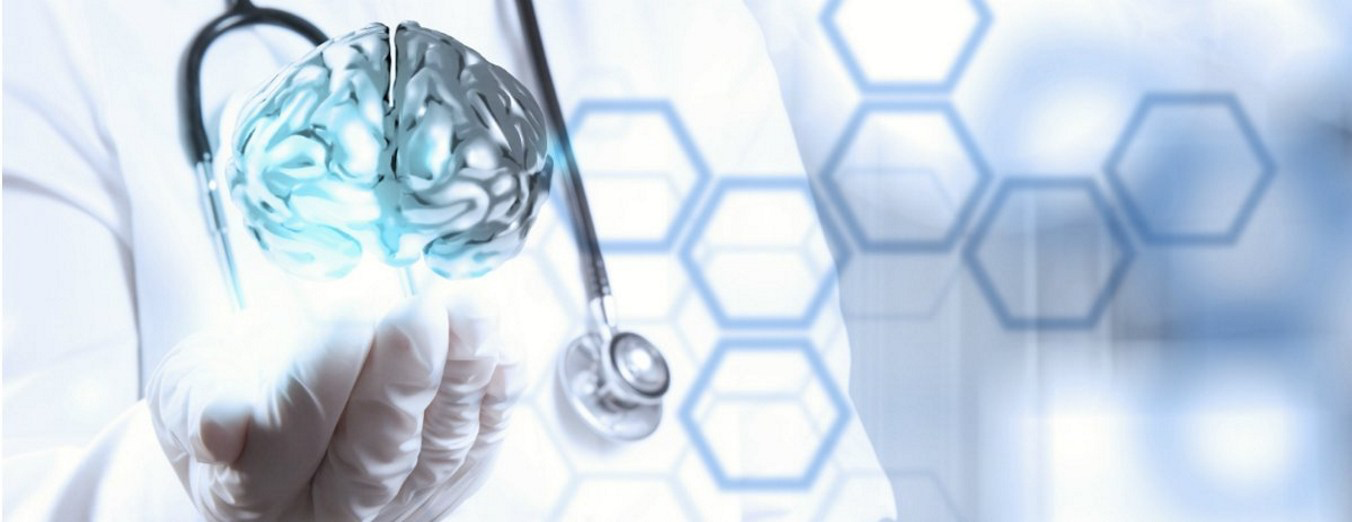 ОЧНАЯ ФОРМА ОБУЧЕНИЯ-  3 года
РУКОВОДИТЕЛЬ:  Г.Е.Чмутин,
заведующий кафедры нервных болезней и нейрохирургии им. профессора Ю.С. Мартынова,  
д.м.н.
chmutin-ge@rudn.ru
Контактное лицо: доцент, к.м.н. Гарабова Н.И.
garabova_ni@pfur.ru
2
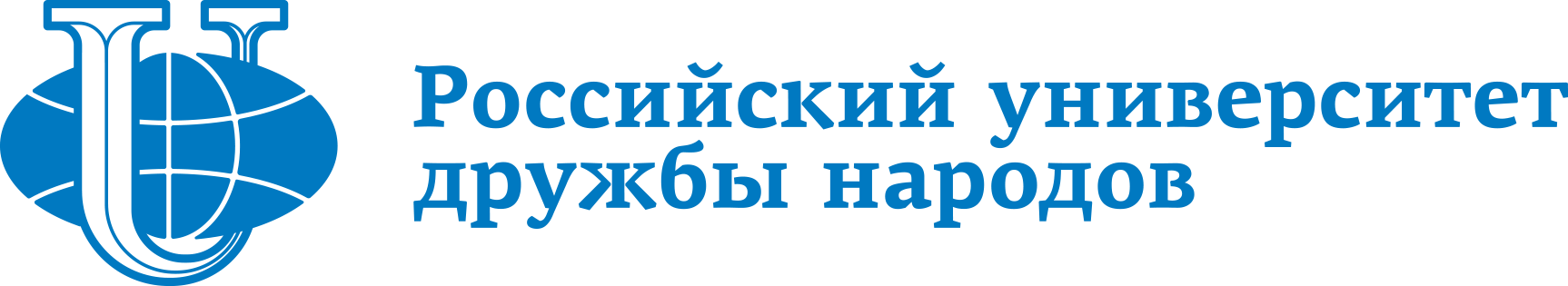 ЦЕЛИ ОБРАЗОВАТЕЛЬОЙ  ПРОГРАММЫ 3.1. КЛИНИЧЕСКАЯ МЕДИЦИНА шифр 3.1.10. НЕЙРОХИРУРГИЯ
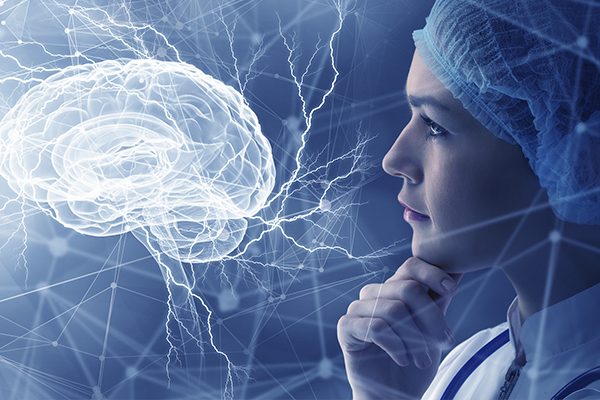 Подготовить специалиста способного заниматься научной деятельностью, в том числе решать теоретические и прикладные задачи для практического здравоохранения. 
Сформировать у специалиста нейрохирурга способность к критическому анализу и оценке современных научных достижений при решении исследовательских и практических задач, в том числе в междисциплинарных областях.
Сформировать готовность у специалиста участвовать в работе российских и международных исследовательских коллективах с использованием современных методов исследований и информационно-коммуникационных технологий.
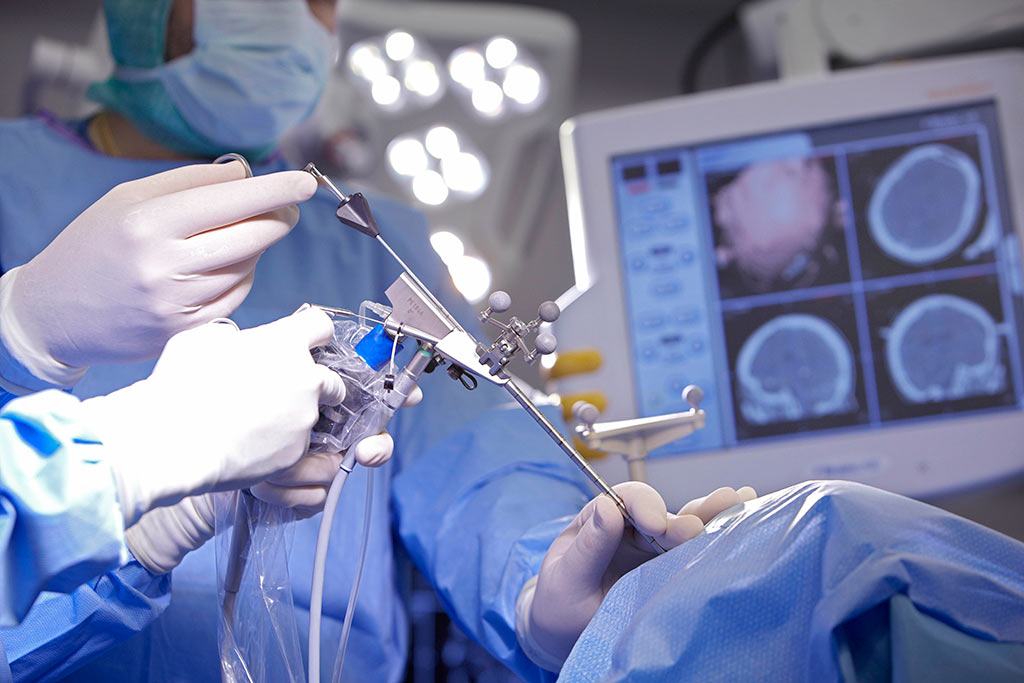 3
УЧЕБНЫЙ ПРОЦЕСС
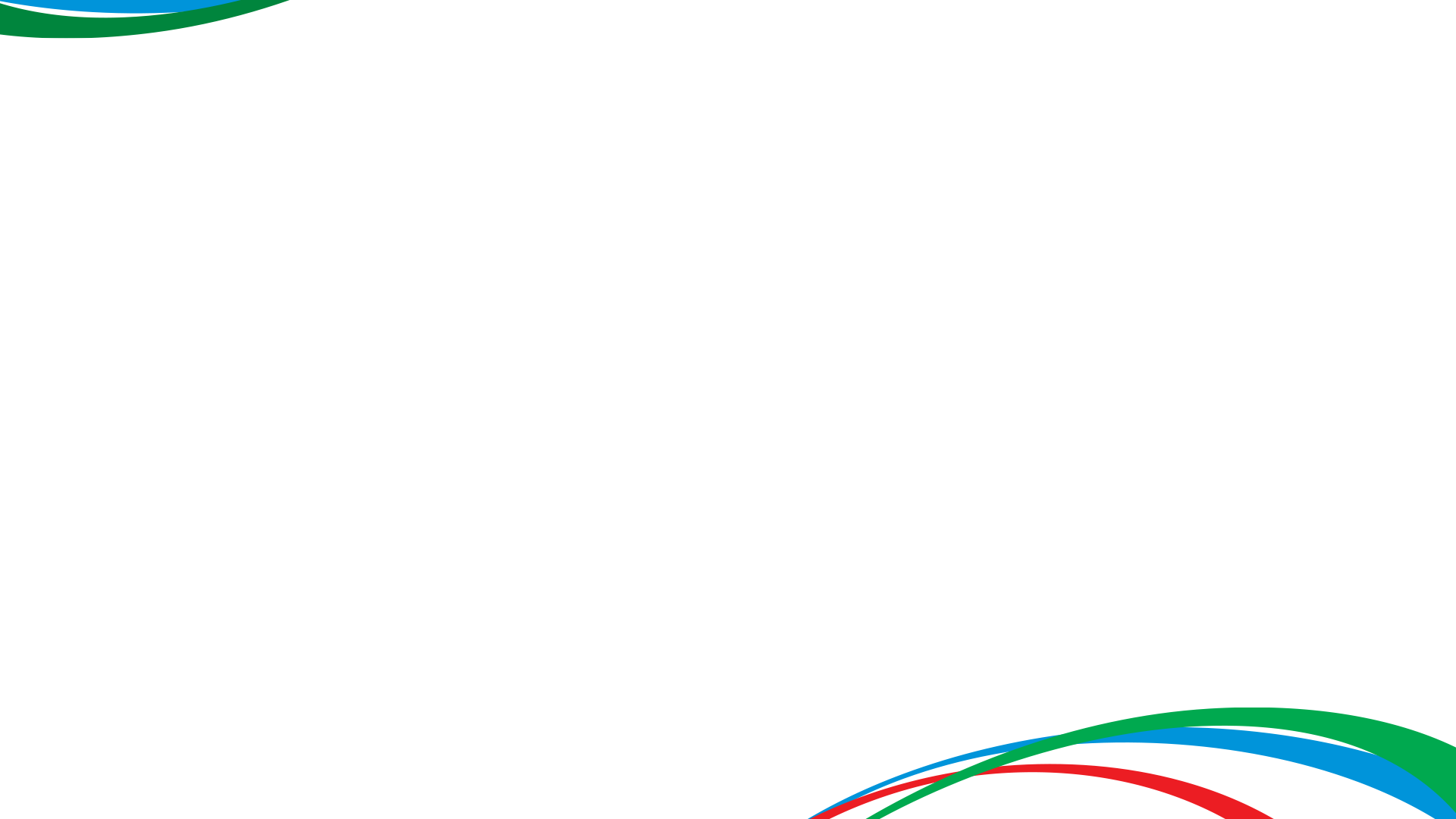 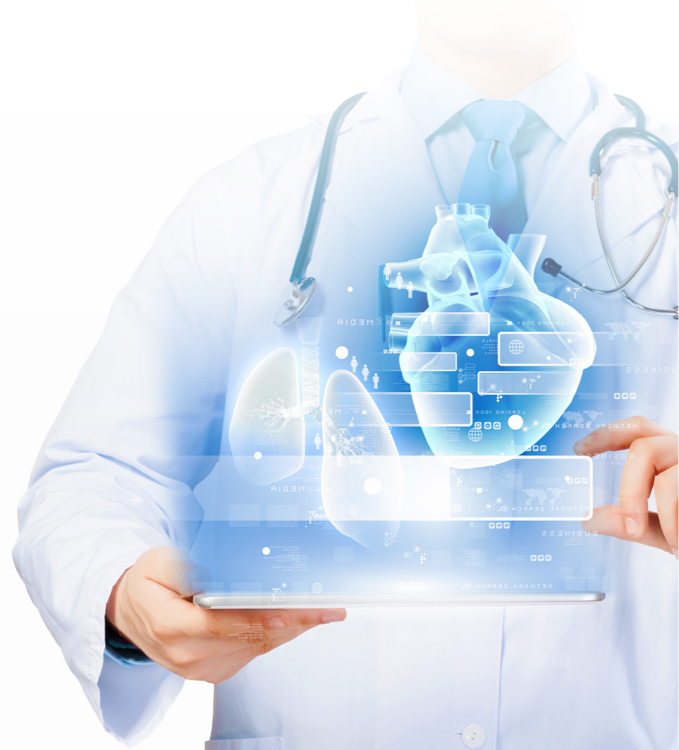 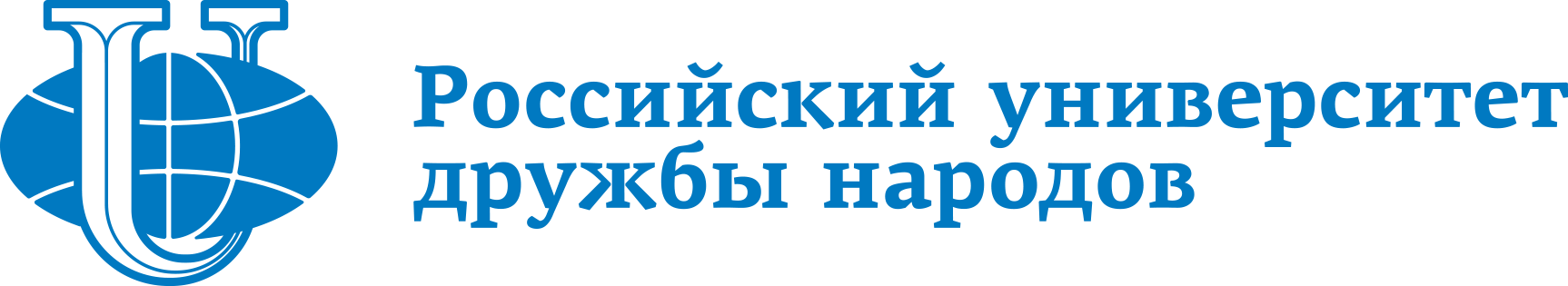 Обучение организует и проводит научный руководитель из числа профессоров и других научно-педагогических работников кафедры.
 Аспирант обучается  теории и практики, проводит самостоятельные исследования под руководством опытных руководителей, проводит занятия со студентами медицинского института.
 Аспирант участвует в работе научных конференций национального и международного уровней,  готовит научные публикаций в профильных научных журналах.
В конце аспирантуры предусмотрена итоговая государственная аттестация, результатом которой выдается документ государственного образца.
После подготовки диссертационной работы она может быть представлена к защите в диссертационный совет на соискание ученой степени кандидата/доктора наук (PhD).
4
КАРЬЕРА
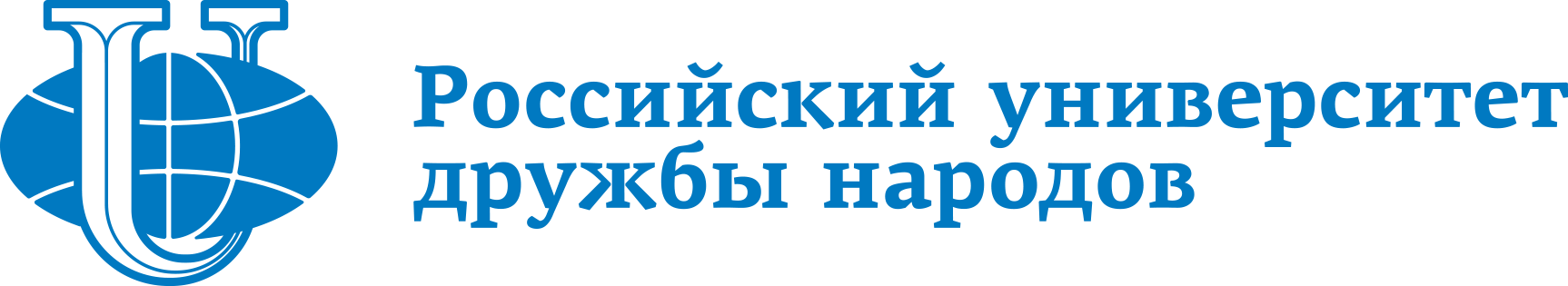 В сфере научной деятельности: кандидат наук, доктор наук, член корреспондент, действительный член профильных академий наук, член национальных и международных академий наук. 

В сфере преподавательской деятельности: ассистент, доцент, профессор кафедры, член национальных и международных академий наук. 

Во время обучения в аспирантуре имеется возможность получение президентских и правительственных стипендий и грантов различных национальных и международных фондов. Оформление национальных и международных патентов.

При условии успешной работы и достижения важных результатов существует практика получения почетных званий, премий и наград на национальном и международном уровне.
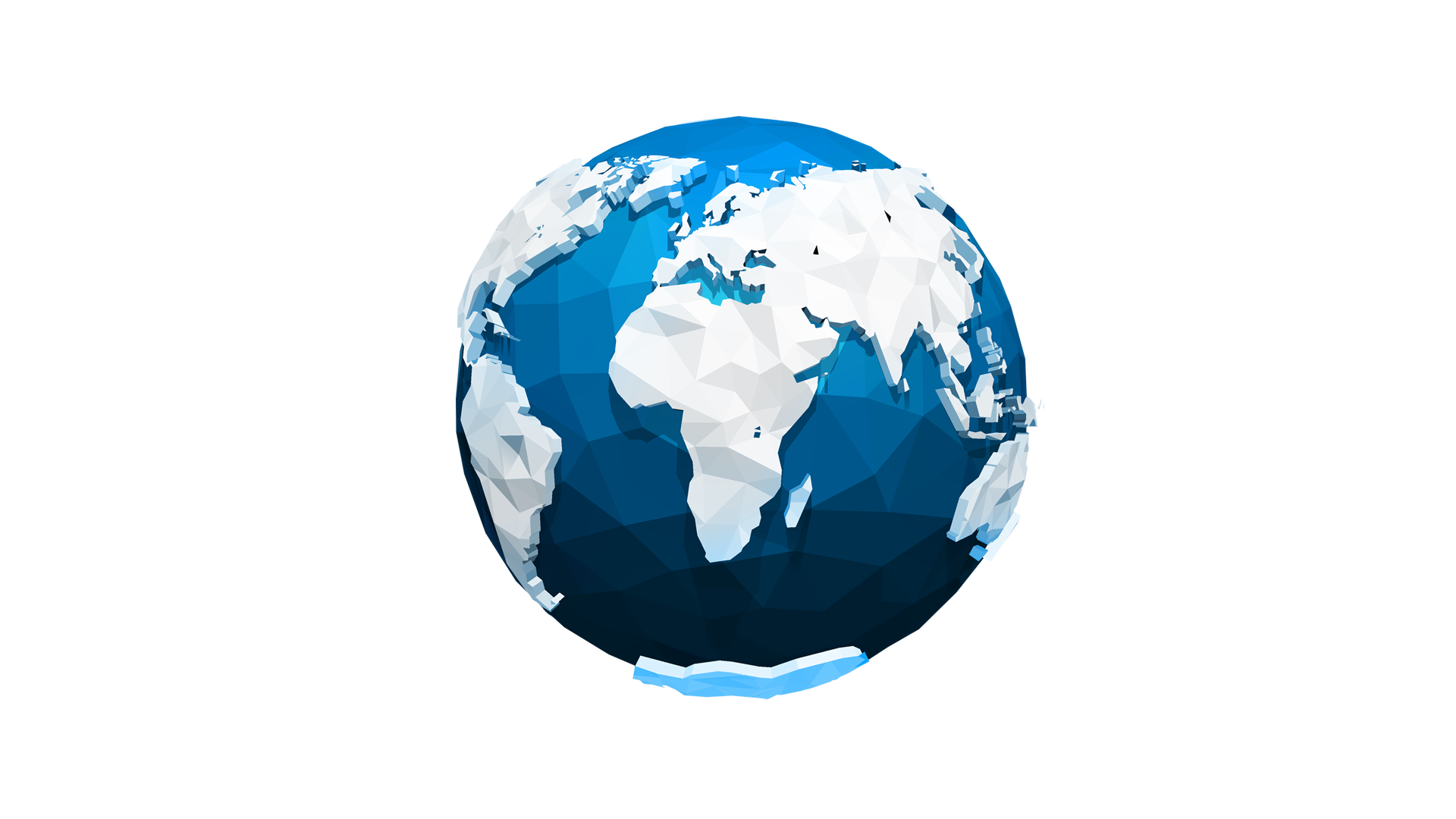 5
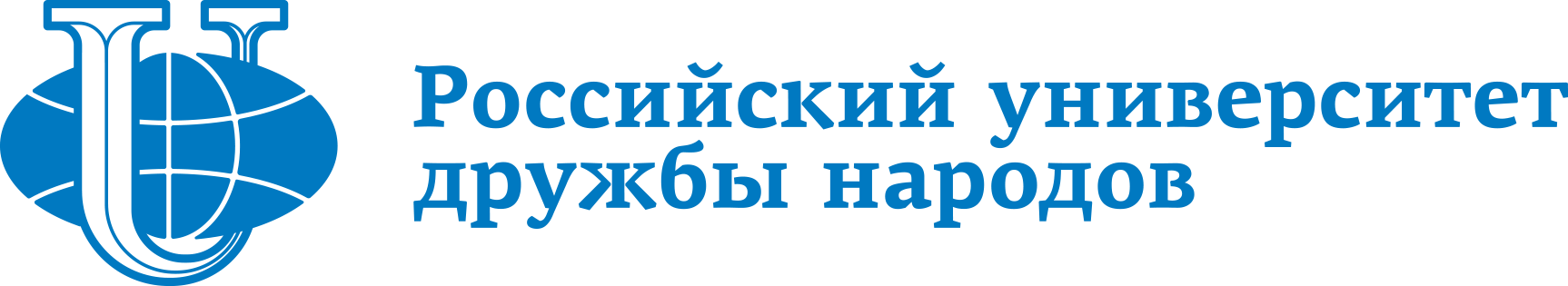 Аспирантура: ​Вступительные испытания
Вступительные испытания по специальной дисциплине при приеме на обучение по программам подготовки научно-педагогических кадров в аспирантуре на направление 3.1.10. Нейрохирургия 
Экзаменационный билет содержит четыре вопроса, на которые необходимо дать письменный ответ. ​
Первый вопрос посвящен синдромам в неврологии​
Второй и третий вопросы - отдельным нозологиям, с подробным описанием этиологии заболевания, его классификации, клинических проявлений, диагностики и дифференциальной диагностики, тактики лечения​
Четвертый вопрос – методам диагностики в Нейрохирургии. ​
В своей письменной работе поступающий обязан проявить не только само знание основ Неврологии и Нейрохирургии, но и умение логично изложить материал, способность квалифицированно анализировать современные проблемы в Нейрохирургии. ​
Ответ на каждый вопрос оценивается в 25 баллов. Общая оценка дается по 100 бальной системе. ​
На выполнение экзаменационной работы отводится 60 минут.​
 в форме письменного экзамена. ​
ПОСТУПЛЕНИЕ В АСПИРАНТУРУ  ПО  НАПРАВЛЕНИЮ 3.1.10 «НЕЙРОХИРУРГИЯ»
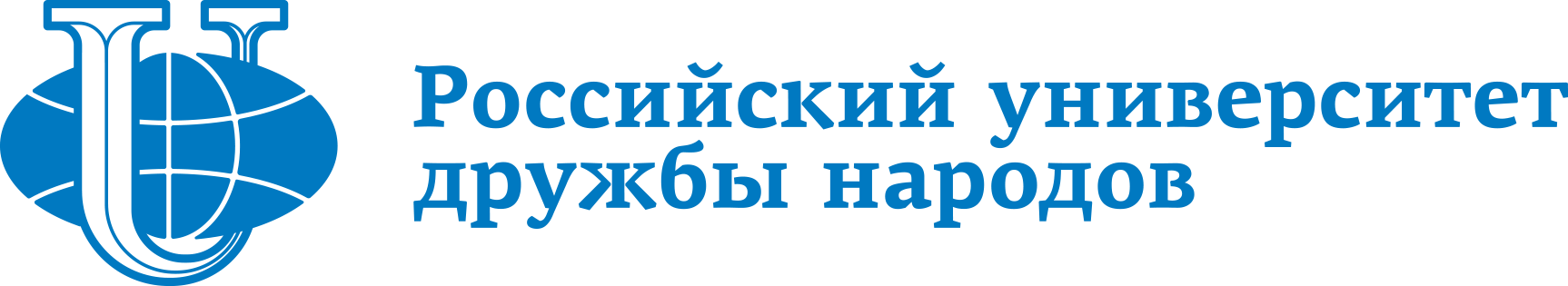 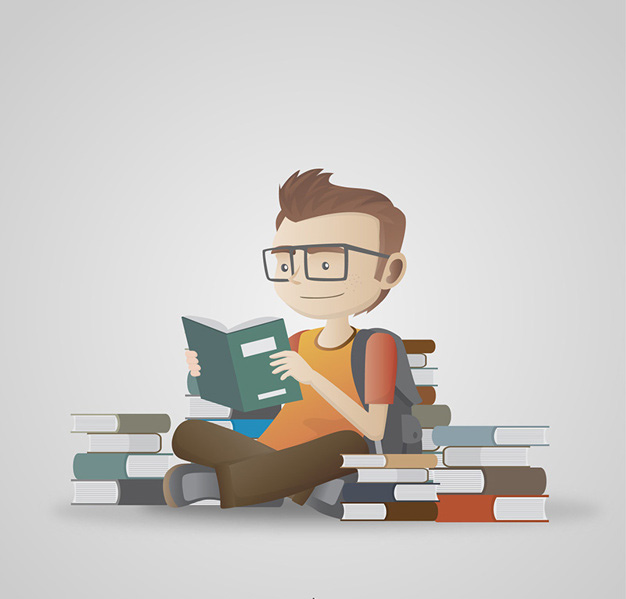 Вопросы  представлены по следующим темам: 
Нейроонкология
Детская нейрохирургия 
Сосудистая нейрохирургия
Травма центральной и периферической нервной системы
Спинальная нейрохирургия